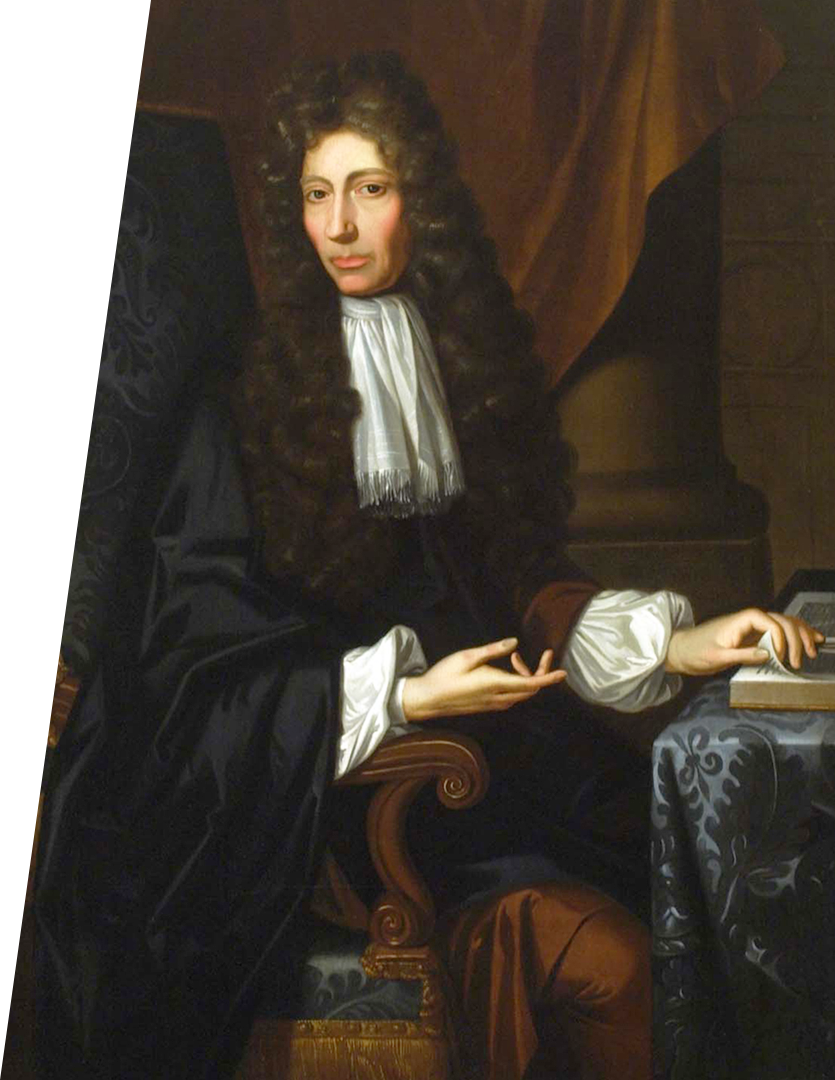 Звук.
Скорость звука
Роберт Бойль
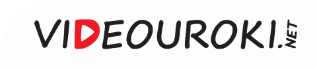 Звуковые волны
Звуковые волны (звук)
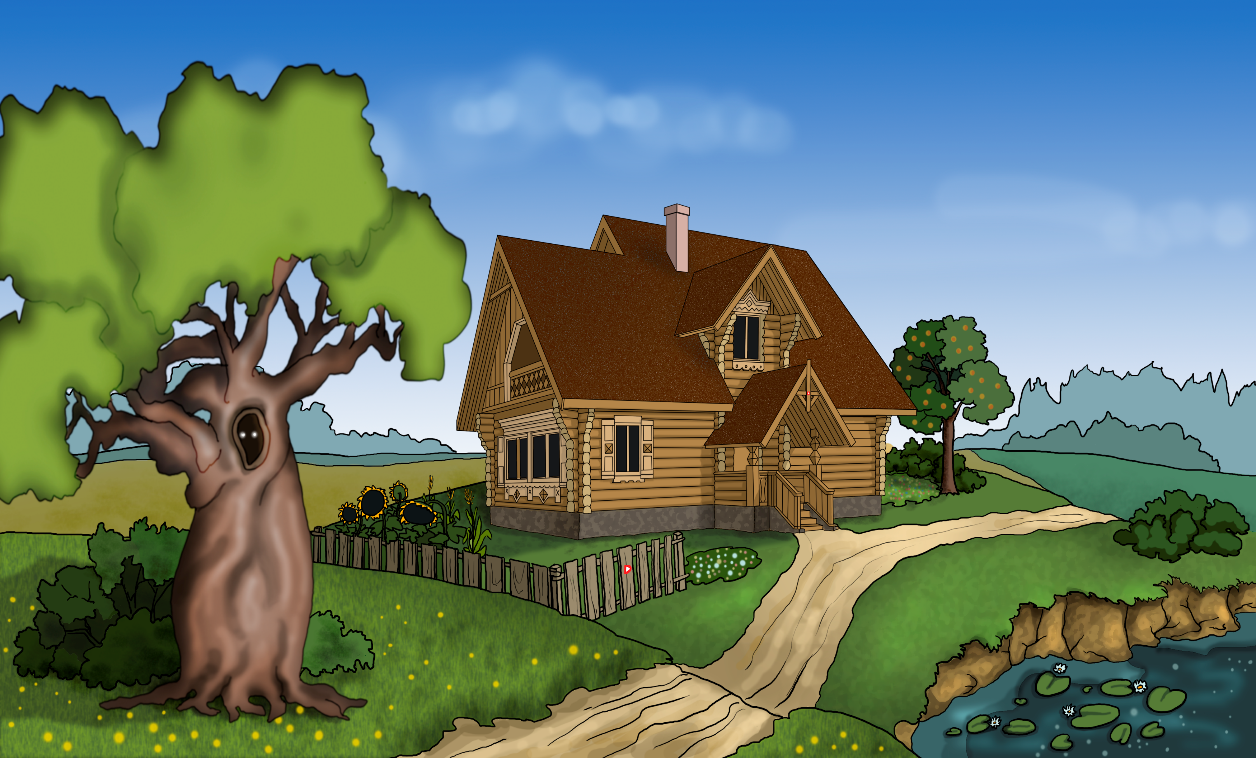 упругие продольные волны, которые, воздействуя на слуховой аппарат человека, вызывают определённые (слуховые) ощущения.
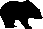 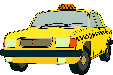 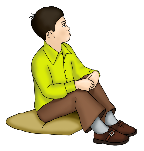 Звук возникает только от колеблющихся тел, которые называются источниками звука.
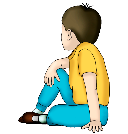 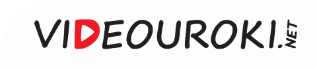 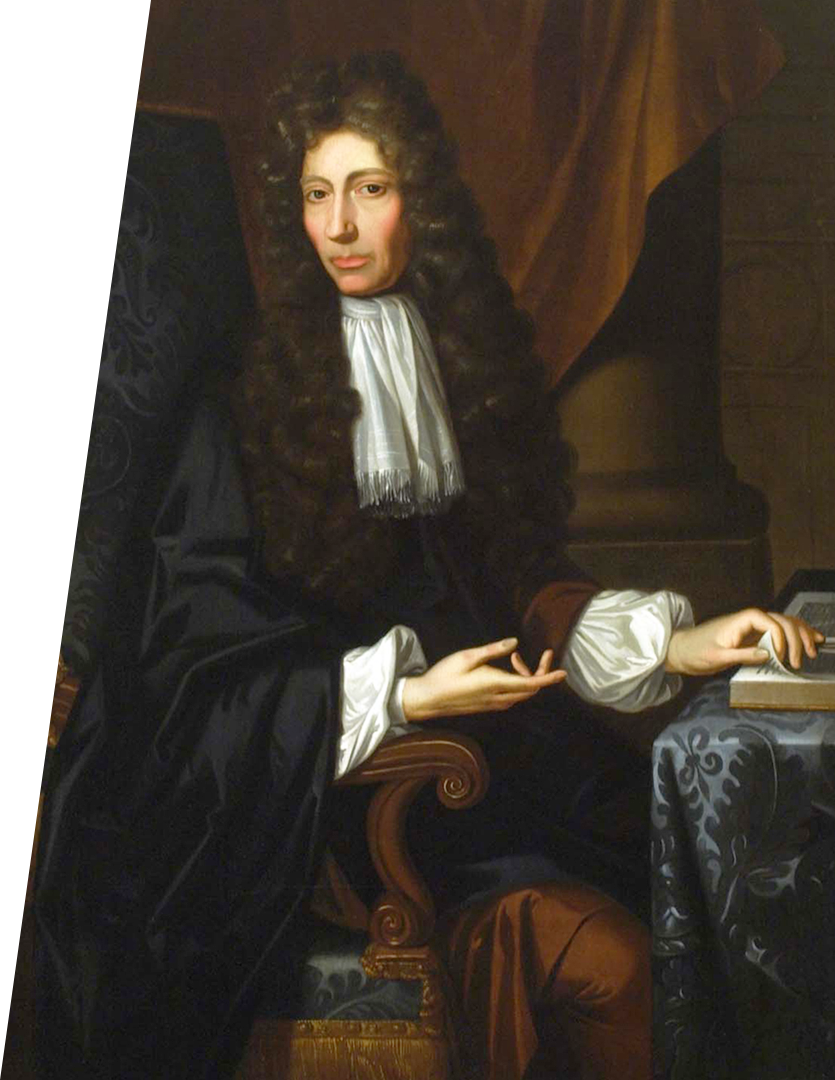 Распространение звуковых волн
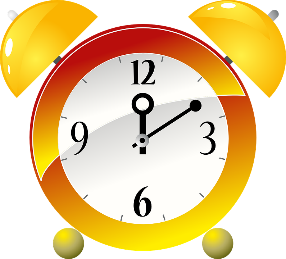 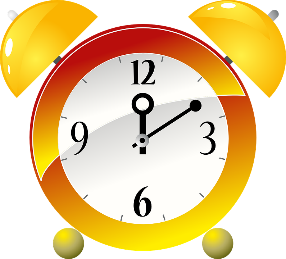 Роберт Бойль
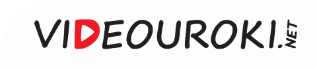 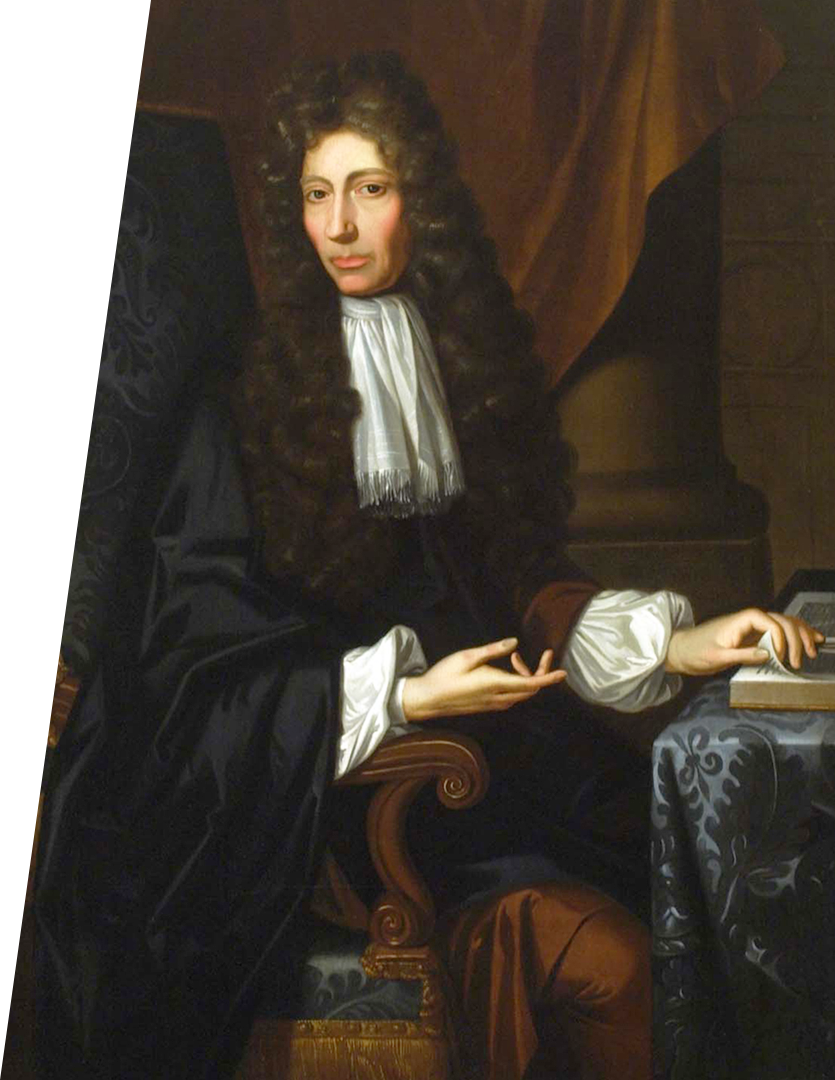 Распространение звуковых волн
Для распространения звука от колеблющегося тела необходима среда.
Следовательно, в вакууме звуковые волны распространяться не могут.
Роберт Бойль
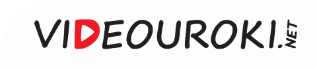 Звуковые волны
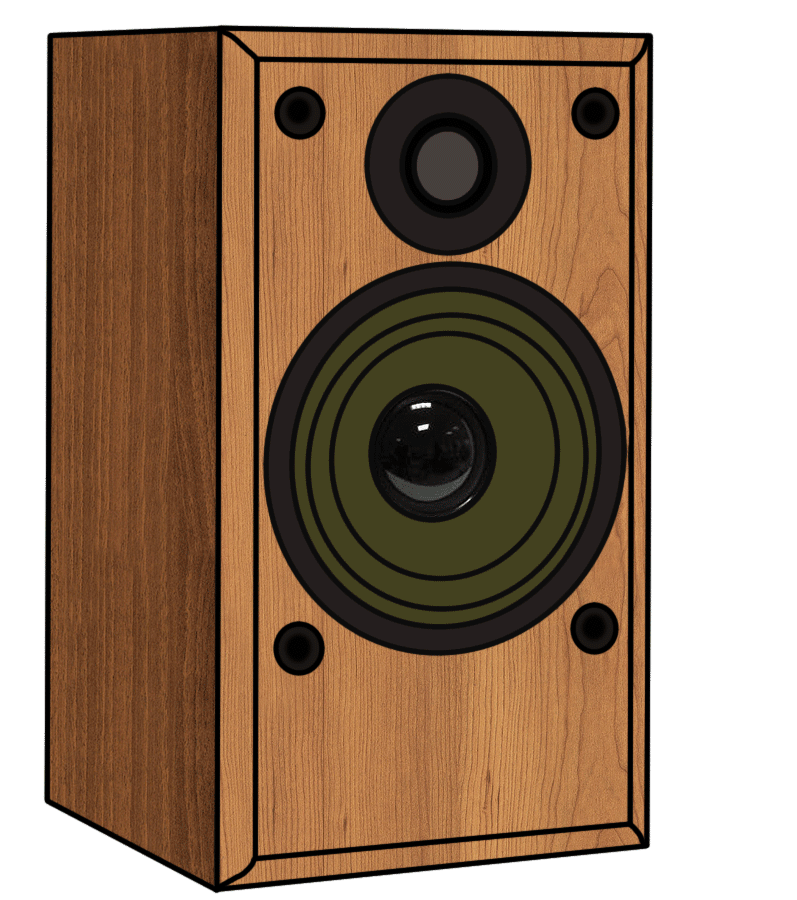 Звуковые волны (звук)
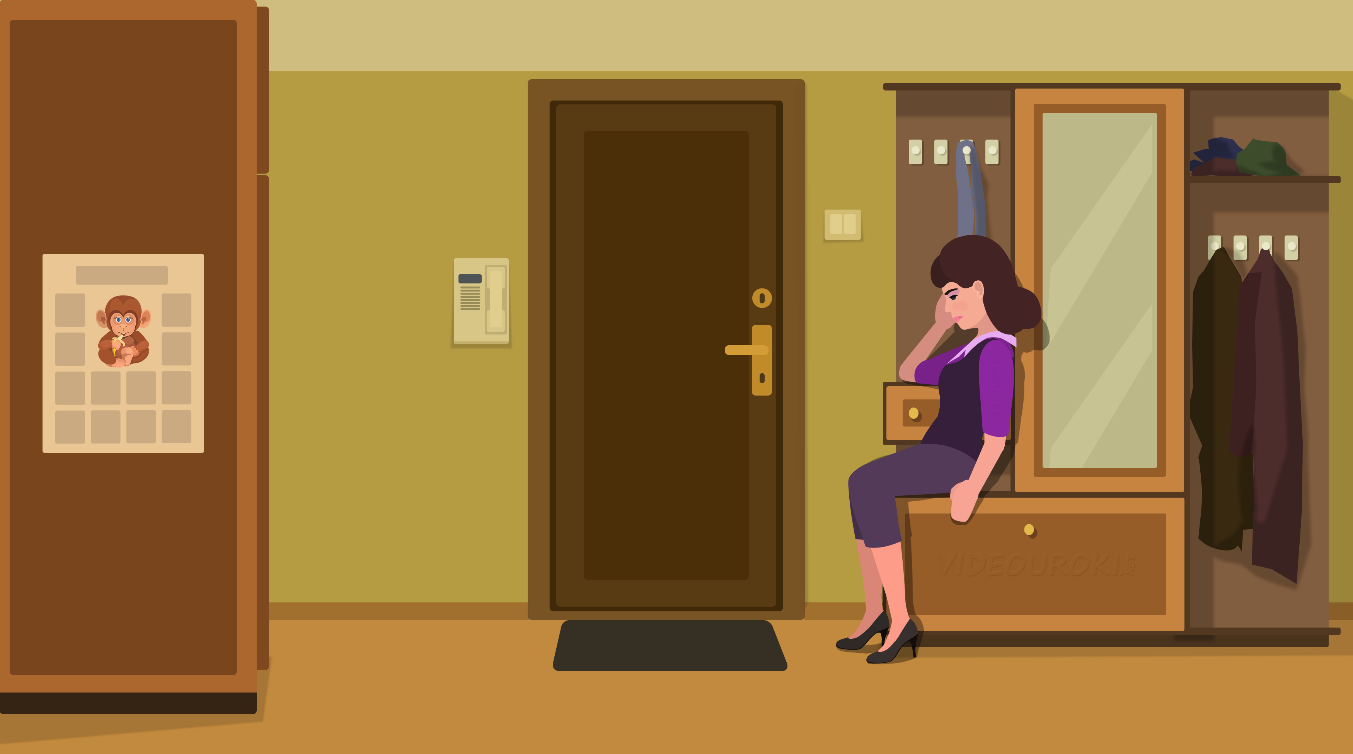 упругие продольные волны, которые, воздействуя на слуховой аппарат человека, вызывают определённые (слуховые) ощущения.
Для распространения звука от колеблющегося тела необходимо наличие среды.
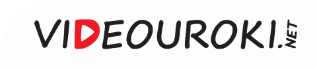 Звуковые волны
Акустические колебания
Инфразвук
Ультразвук
Диапазон частот, Гц
109
механические колебания с частотой от 16 Гц до 20 кГц.
механические колебания с частотой менее 16 Гц.
механические колебания с частотой более 20 кГц.
УЛЬТРАЗВУК
2 ∙ 104
Диапазон частот, воспринимаемый
человеческим ухом
ЗВУК
16
ИНФРАЗВУК
< 16
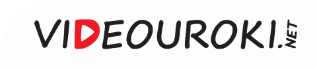 Звуковые волны
Частота и период звуковой волны
Скорость звуковой волны
определяются источником звука, т. е. акустическим или звуковым вибратором.
зависит от упругих свойств среды и её плотности.
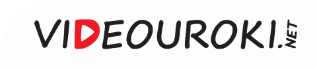 Звуковые волны
Частота и период звуковой волны
Скорость звуковой волны
Длина звуковой волны
определяются источником звука, т. е. акустическим или звуковым вибратором.
зависит от упругих свойств среды и её плотности.
λ = υT, где Т — период колебаний источника звука.
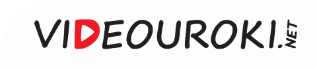 Звуковые волны
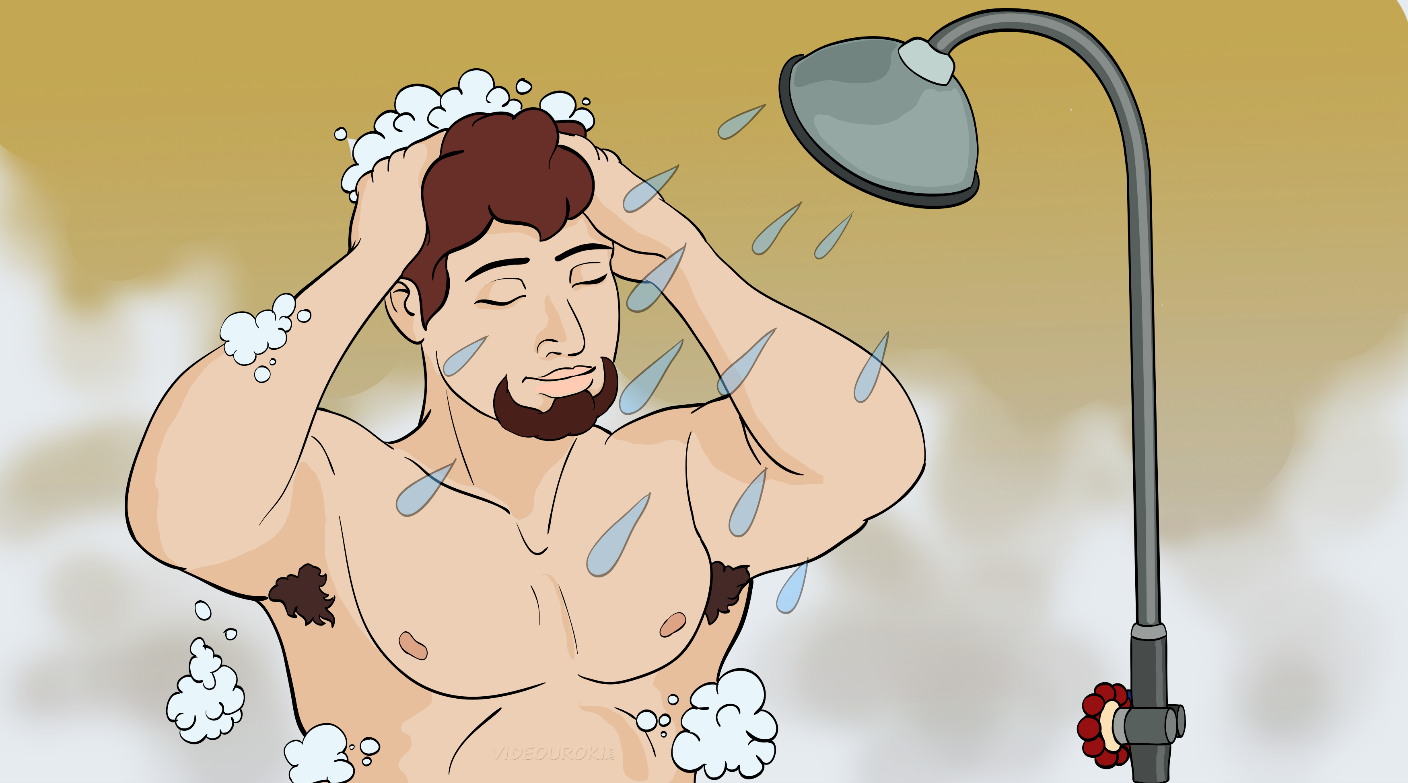 Частота и период звуковой волны
Скорость звуковой волны
Длина звуковой волны
определяются источником звука, т. е. акустическим или звуковым вибратором.
зависит от упругих свойств среды и её плотности.
λ = υT, где Т — период колебаний источника звука.
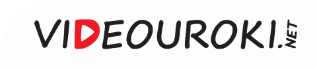 Звуковые волны
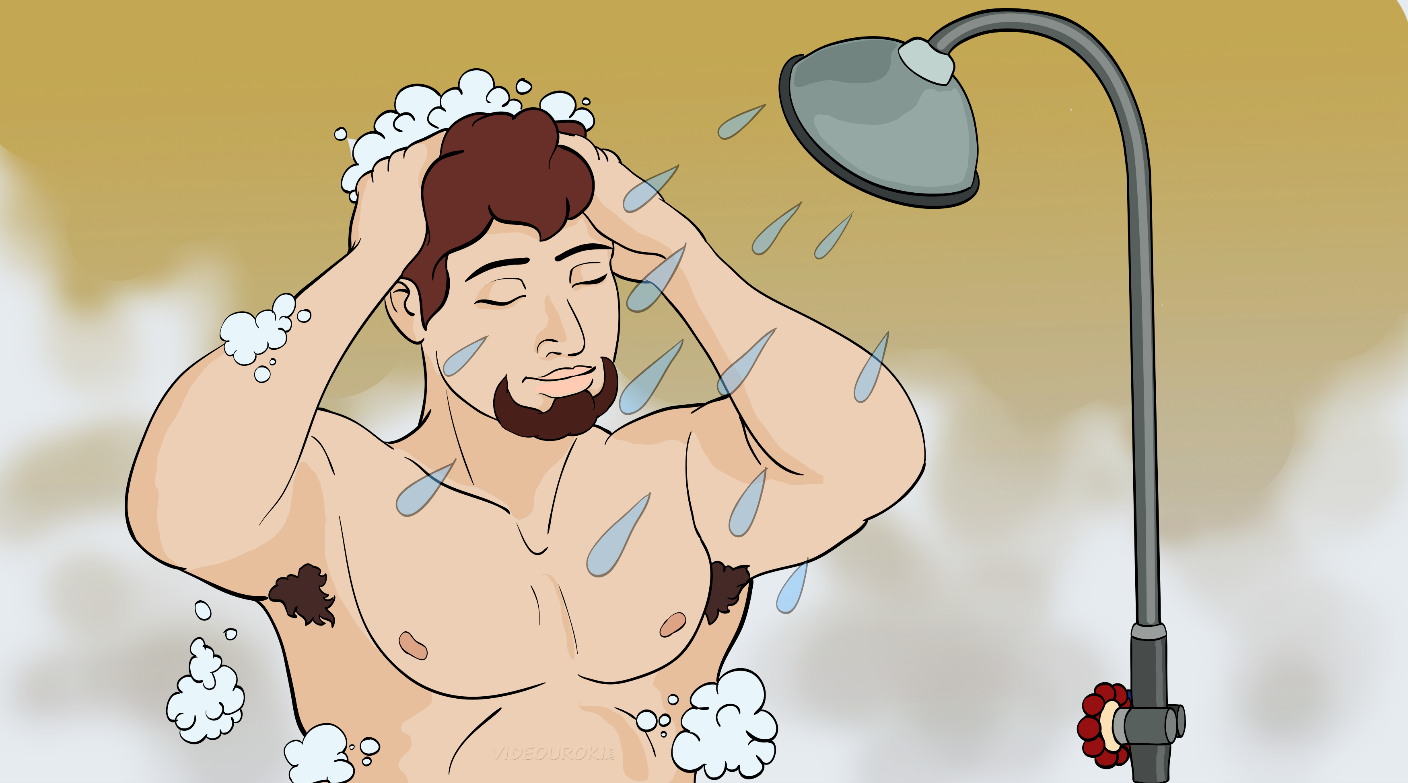 Частота и период звуковой волны
Скорость звуковой волны
Длина звуковой волны
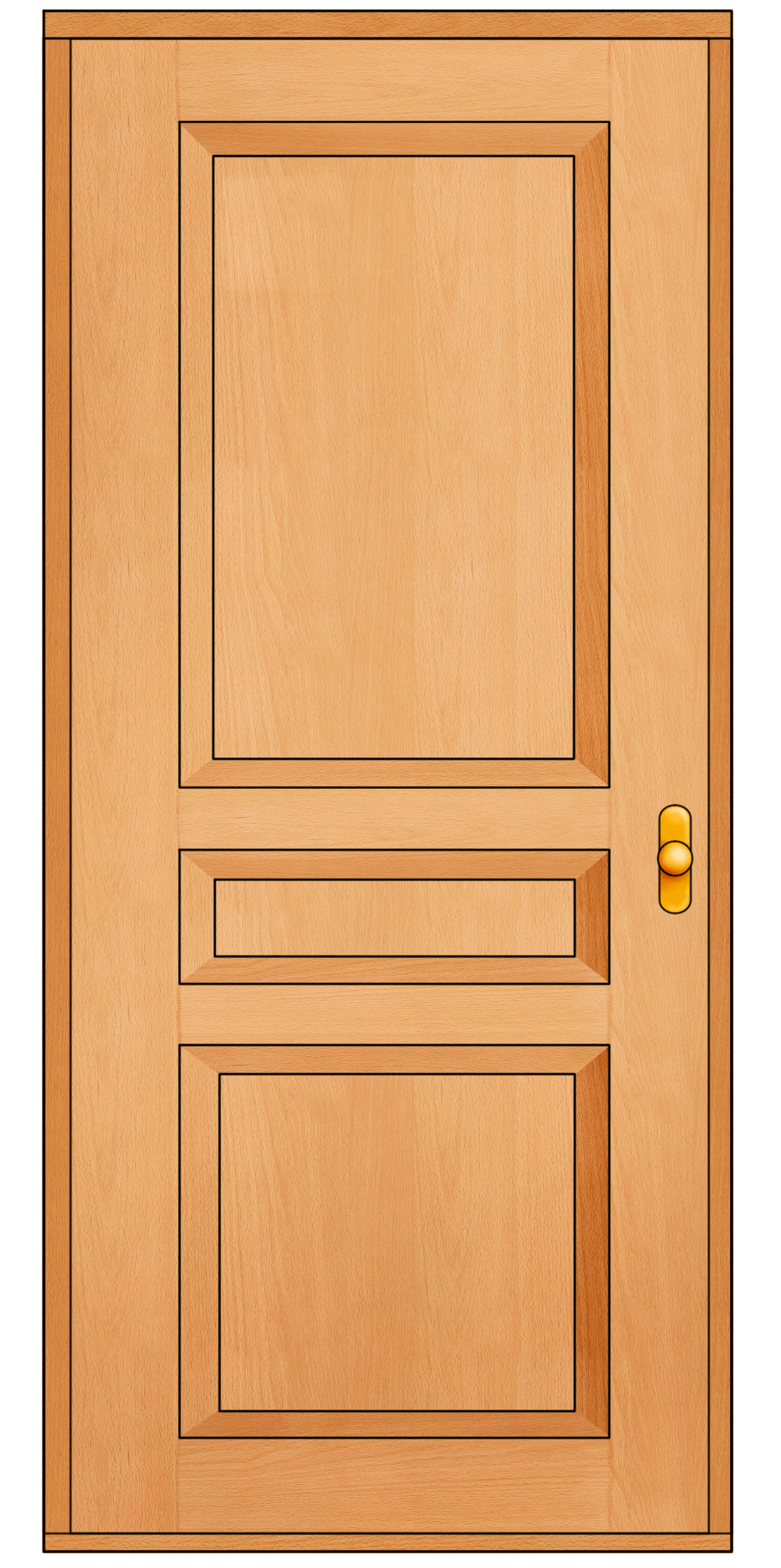 определяются источником звука, т. е. акустическим или звуковым вибратором.
зависит от упругих свойств среды и её плотности.
λ = υT, где Т — период колебаний источника звука.
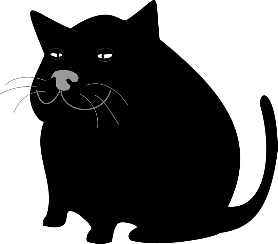 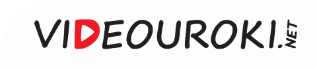 Звуковые волны
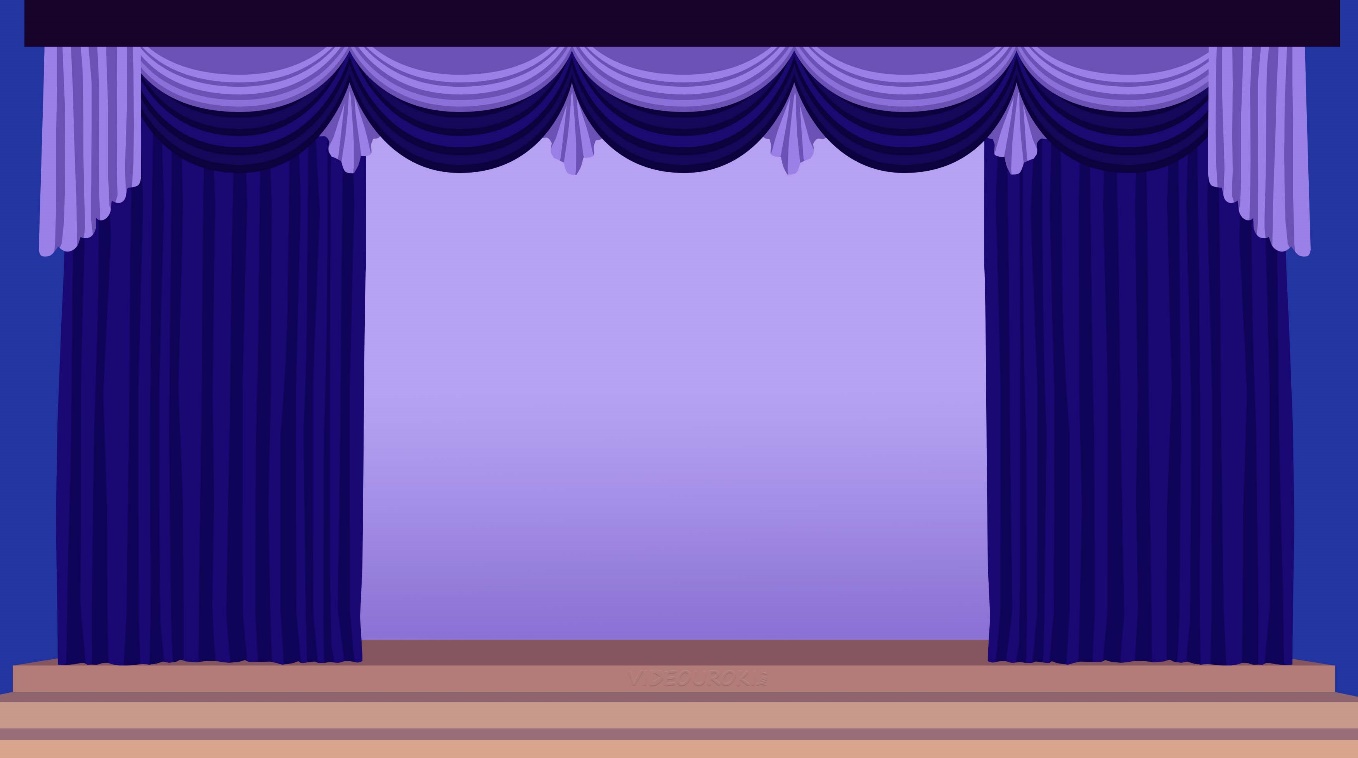 Частота и период звуковой волны
Скорость звуковой волны
Длина звуковой волны
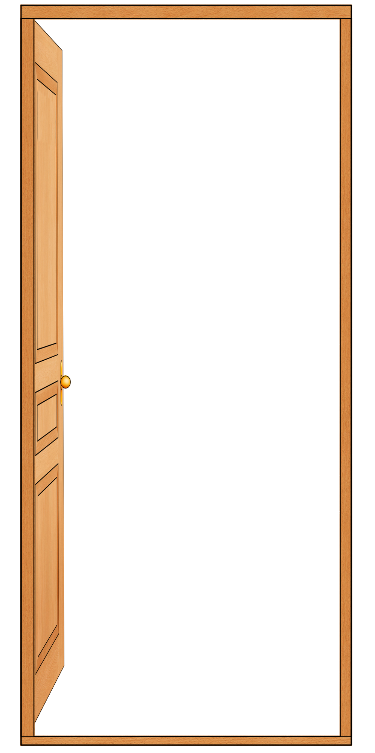 определяются источником звука, т. е. акустическим или звуковым вибратором.
зависит от упругих свойств среды и её плотности.
λ = υT, где Т — период колебаний источника звука.
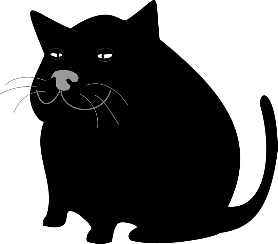 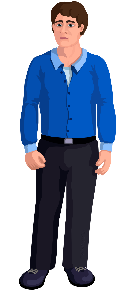 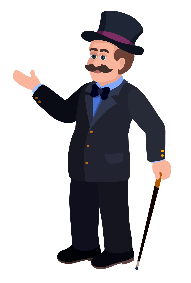 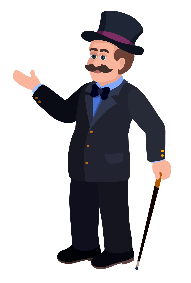 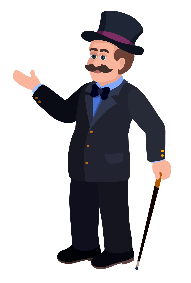 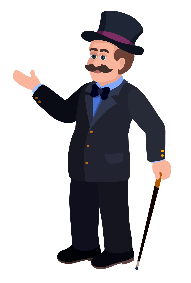 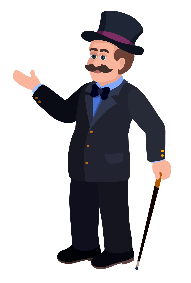 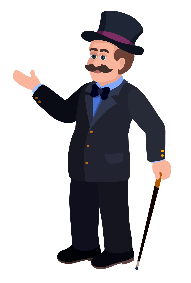 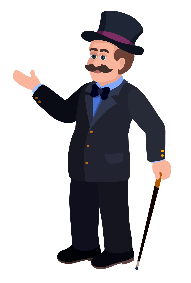 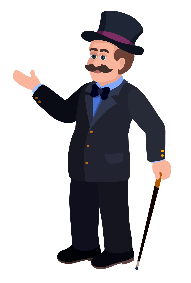 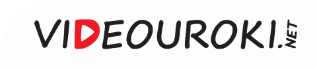 Музыкальные звуки
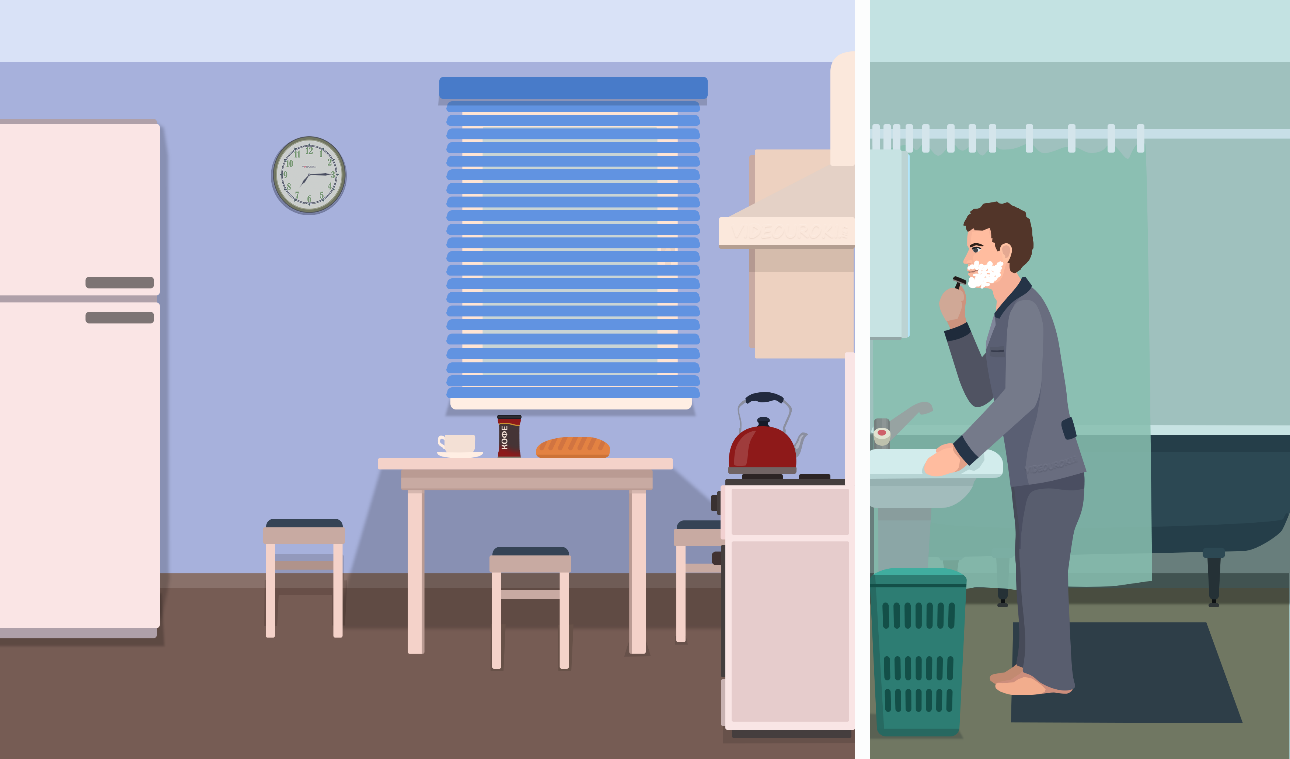 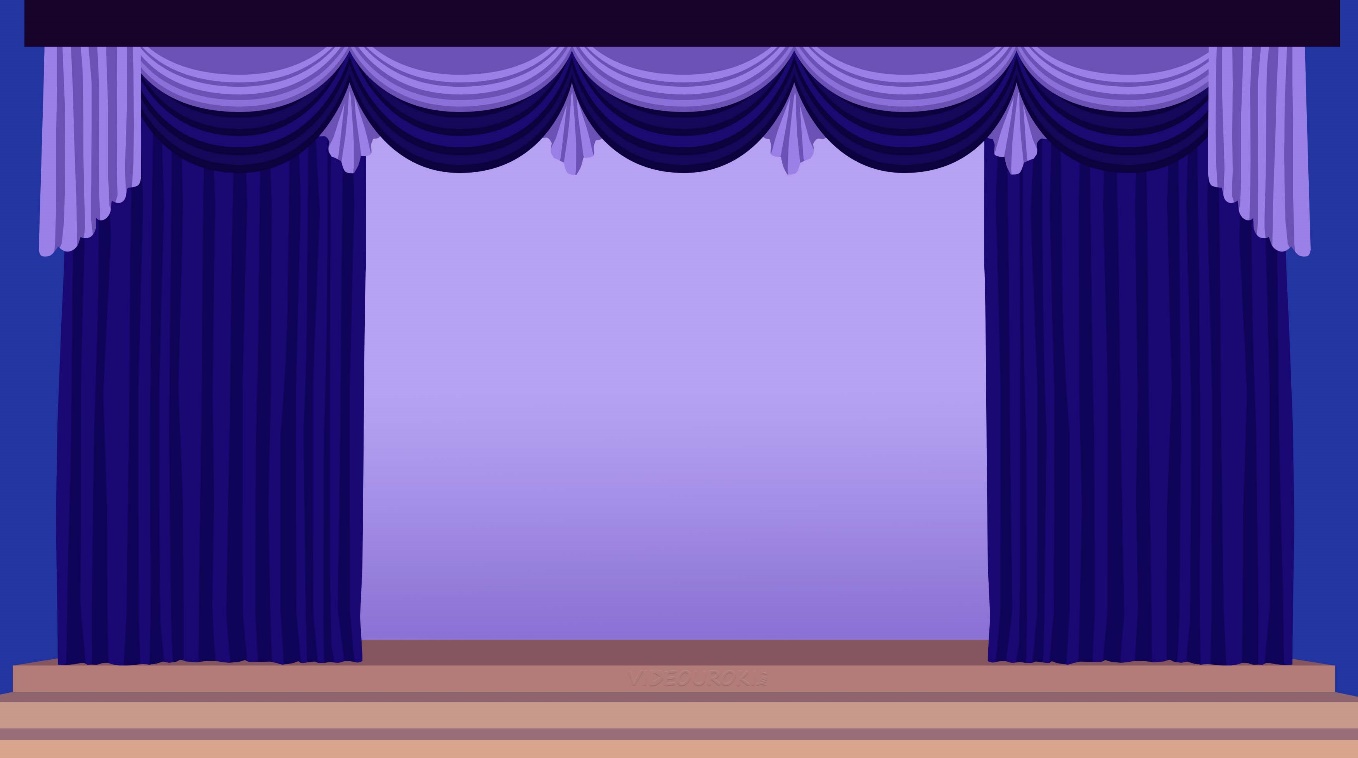 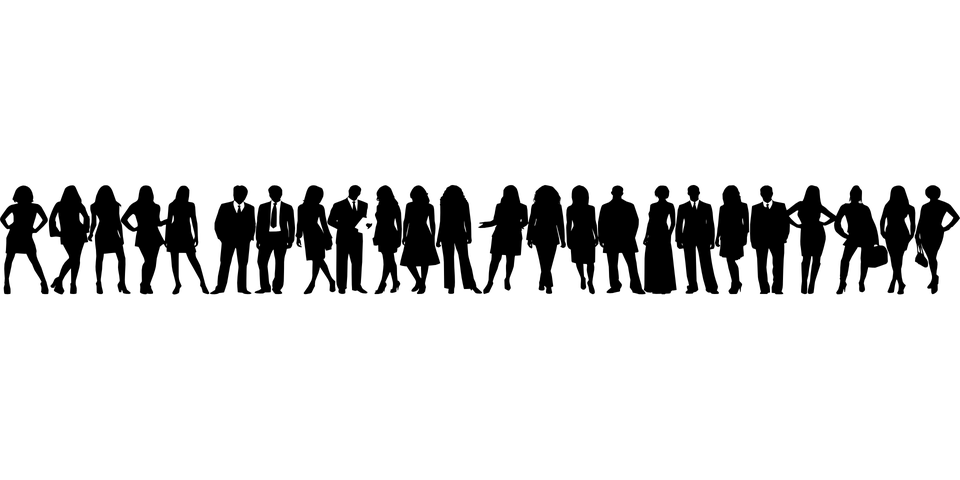 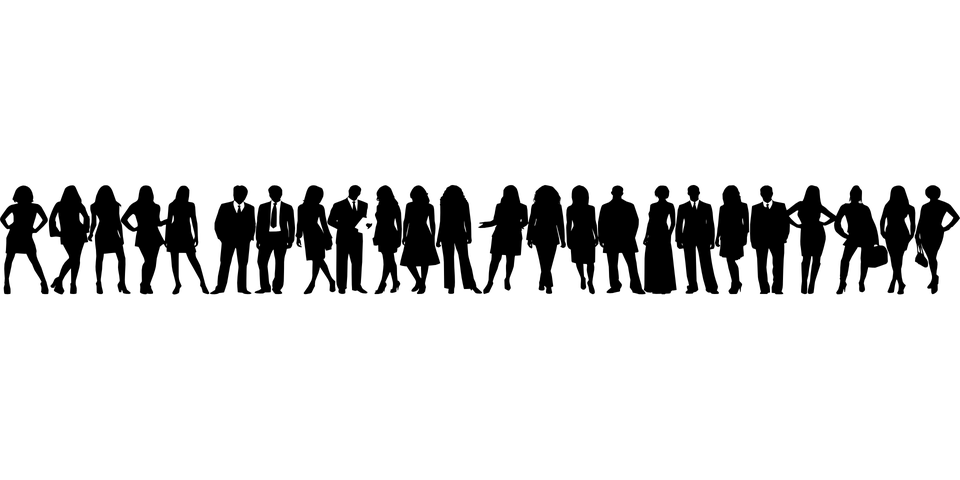 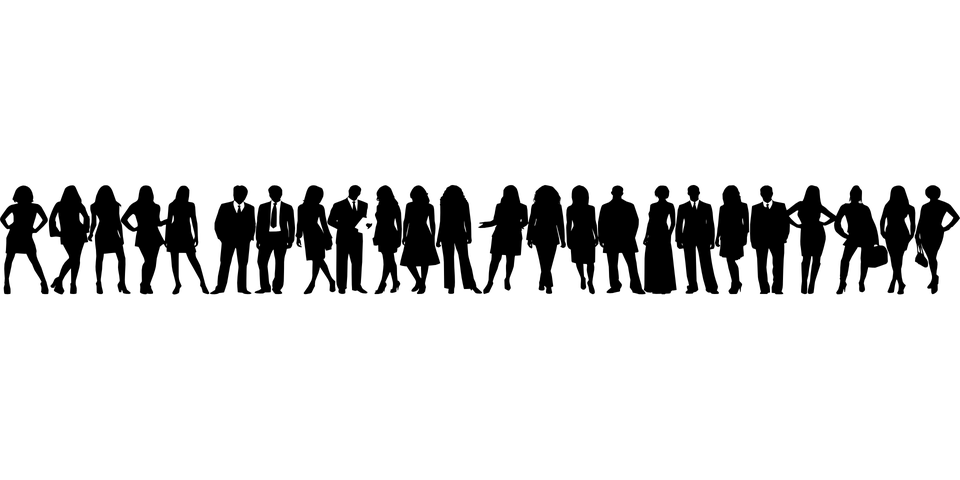 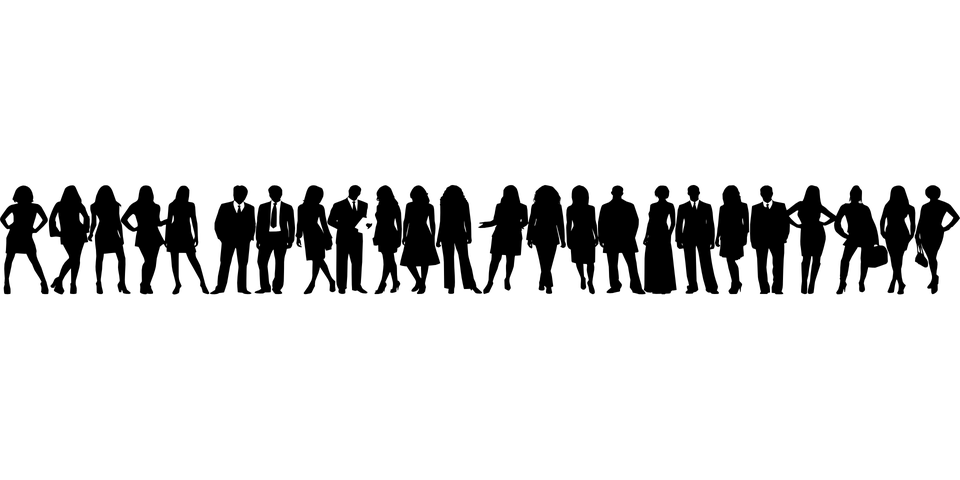 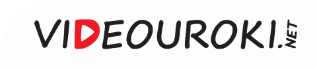 Музыкальные звуки
Музыкальный тон
звуковая волна одной частоты, подчиняющаяся гармоническому закону.
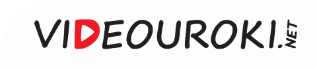 Музыкальные звуки
Музыкальный тон
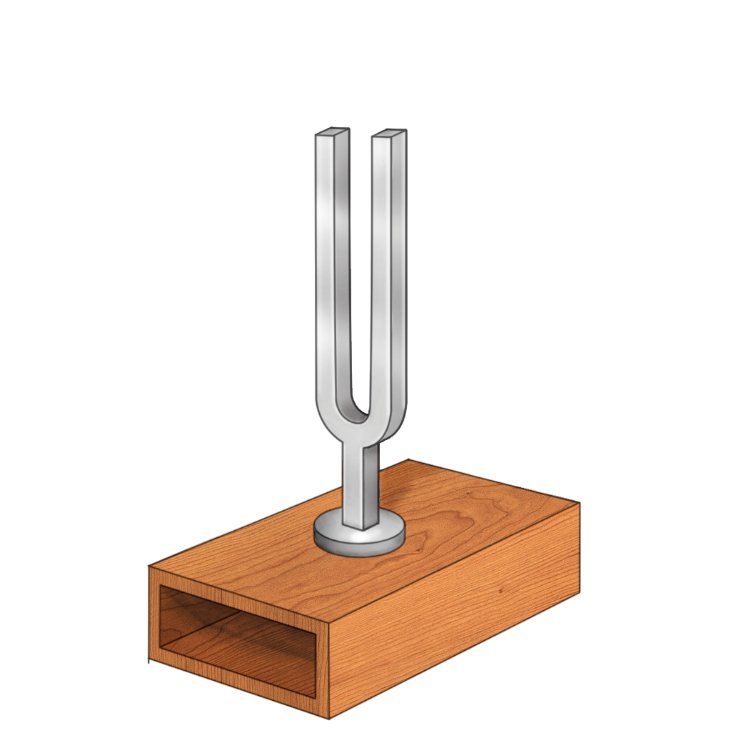 звуковая волна одной частоты, подчиняющаяся гармоническому закону.
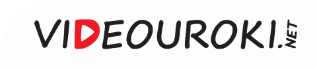 Музыкальные звуки
Музыкальный тон
Основной музыкальный тон
Обертоны
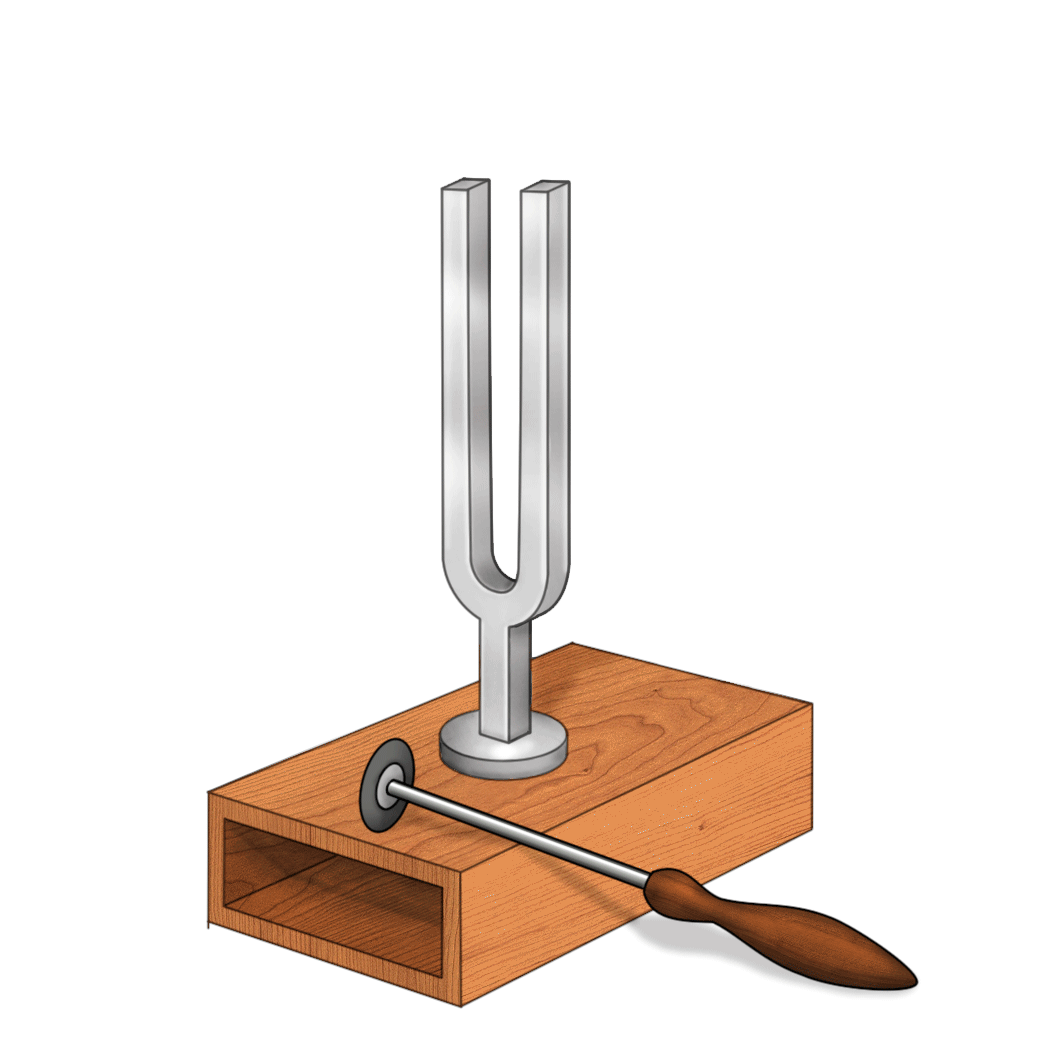 звуковая волна одной частоты, подчиняющаяся гармоническому закону.
звук наименьшей частоты, издаваемый звучащим телом.
звуки более высоких частот, чем основной тон, их частоты являются кратными частоте основного тона.
основной тон
обертоны
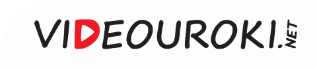 Музыкальные звуки
Музыкальный тон
Основной музыкальный тон
Обертоны
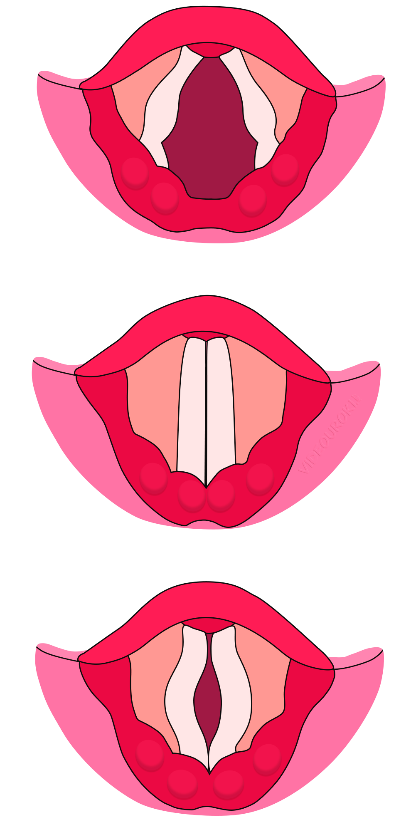 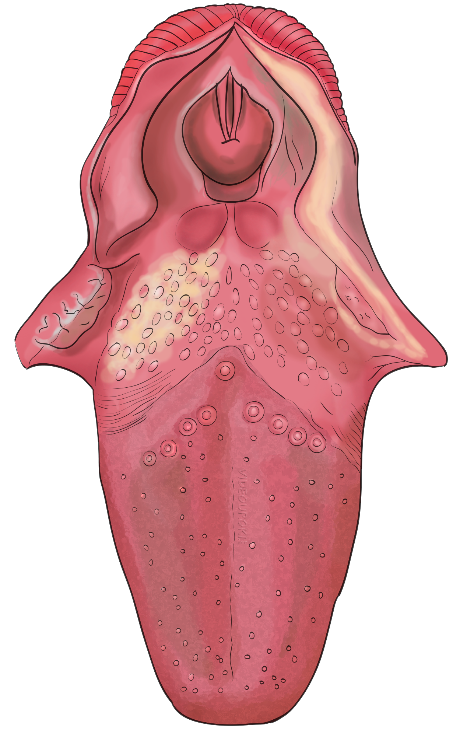 звуковая волна одной частоты, подчиняющаяся гармоническому закону.
звук наименьшей частоты, издаваемый звучащим телом.
звуки более высоких частот, чем основной тон, их частоты являются кратными частоте основного тона.
— положение голосовых 
     связок при молчании
основной тон
голосовые связки
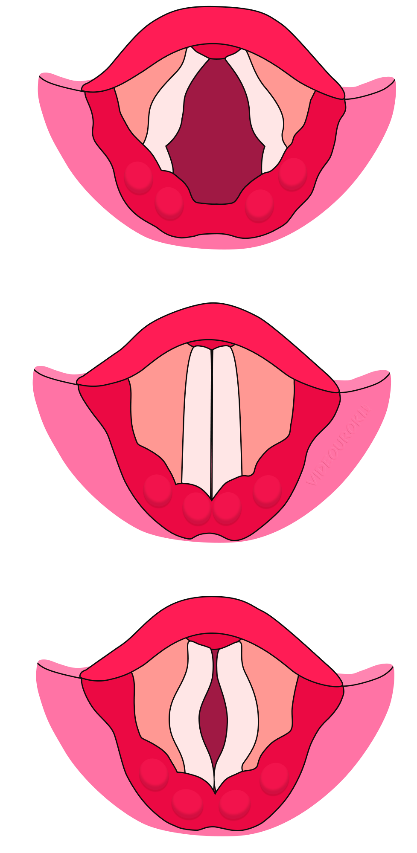 — положение голосовых 
     связок при разговоре
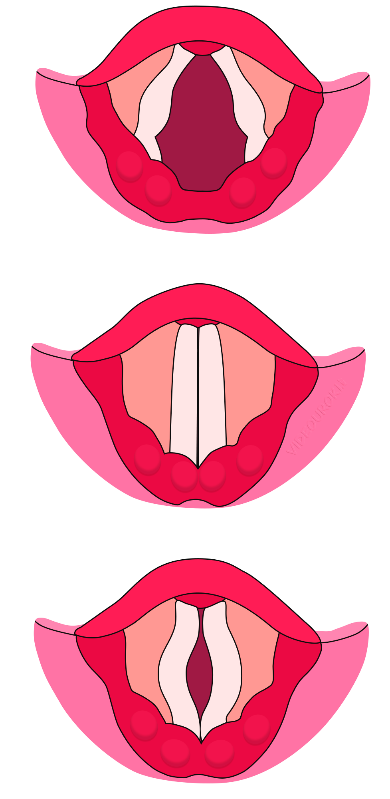 обертоны
— положение голосовых
     связок при шёпоте
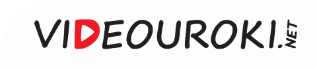 Музыкальные звуки
Интенсивность звука
— интенсивность звука.
Громкость звука
физическая величина, равная энергии, переносимой звуковой волной за единицу времени через единицу площади поверхности, расположенной перпендикулярно к направлению распространения волны.
субъективная характеристика звука, которая определяется квадратом амплитуды колебаний в звуковой волне и чувствительностью уха.
Болевой порог
10−1
Область
слышимости
10−5
Высота тона
Порог слышимости
качество звука, определяемое человеком субъективно на слух и зависящее от частоты звука.
10−9
Тембр
обертоновая окраска звука, которая определяет неповторимость звуков.
10
102
103
104
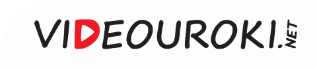 Звуковые волны
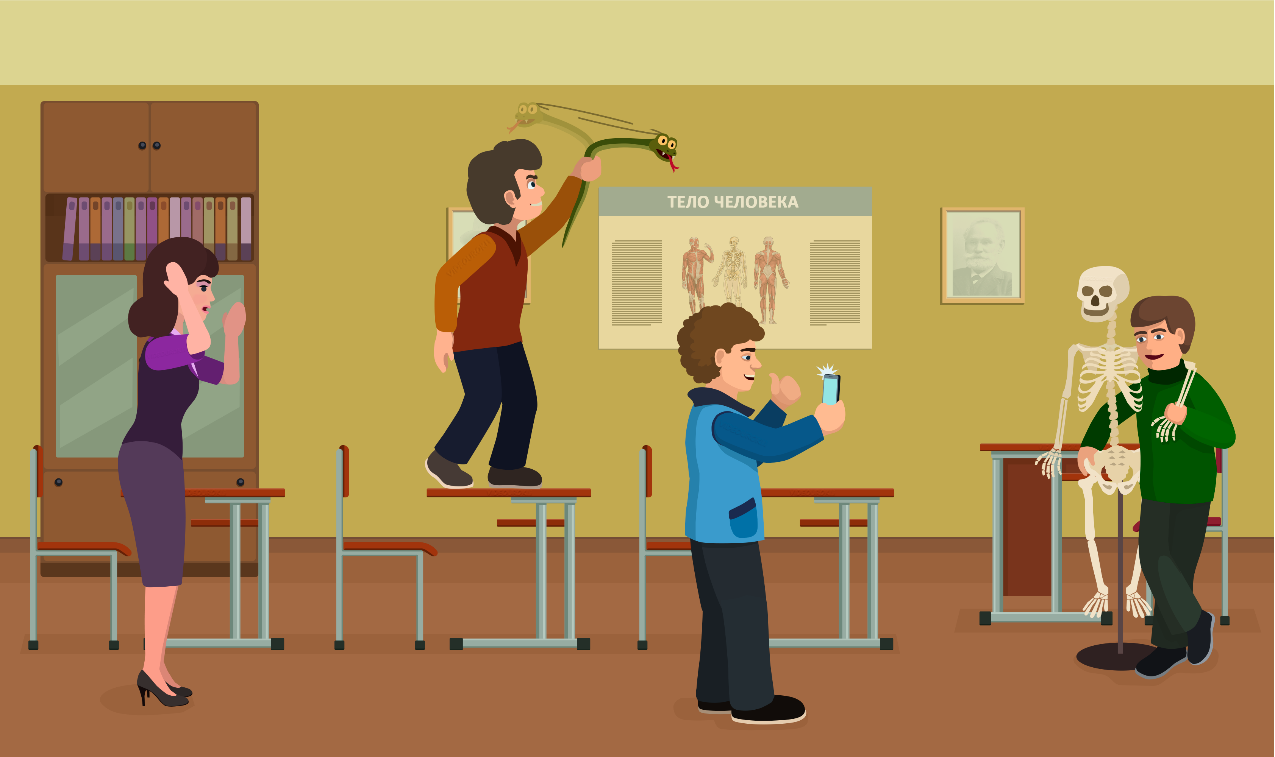 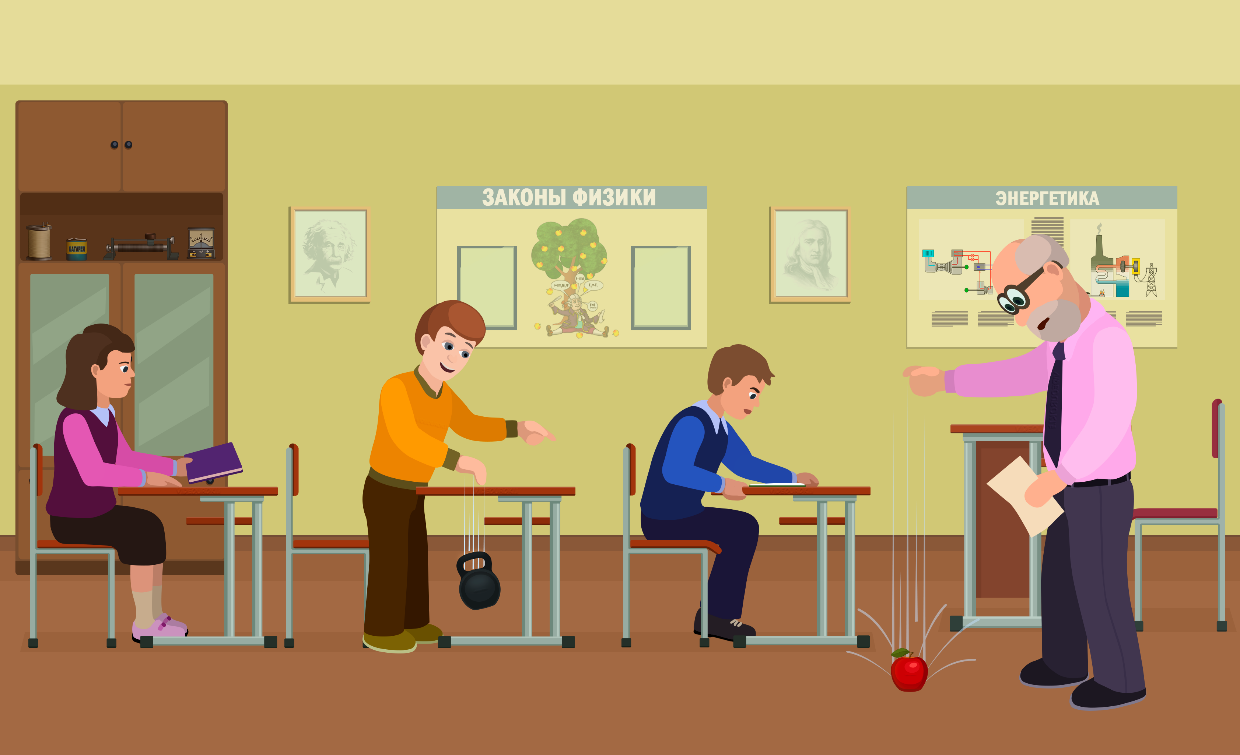 Звуковые волны (звук)
Шумы
Диапазон частот, Гц
109
упругие продольные волны, частота которых находится в пределах от 16 Гц до 20кГц и которые, воздействуя на слуховой аппарат человека, вызывают определённые (слуховые) ощущения.
сложный звук, в котором нельзя выделить отдельные гармонические тоны.
УЛЬТРАЗВУК
2 ∙ 104
Диапазон частот, воспринимаемый
человеческим ухом
ЗВУК
16
ИНФРАЗВУК
< 16
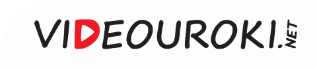 Звуковые волны
Скорость звуковой волны
Эхо
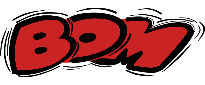 зависит от упругих свойств среды и её плотности.
отражённая звуковая волна, возвратившаяся к источнику.
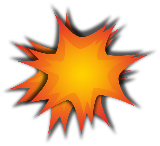 При переходе из одной среды в другую скорость звука скачком изменяется.
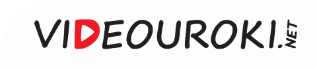 Звуковые волны
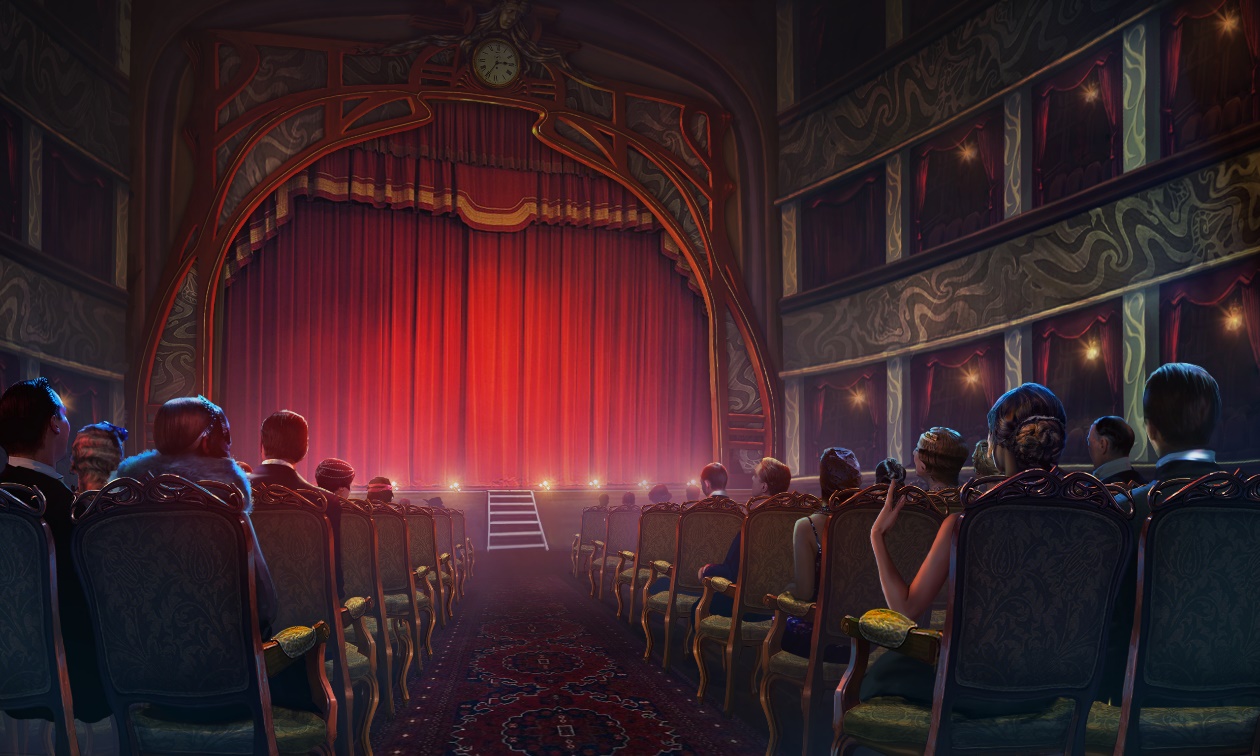 Скорость звуковой волны
Эхо
Реверберация (послезвучание)
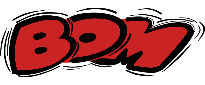 зависит от упругих свойств среды и её плотности.
отражённая звуковая волна, возвратившаяся к источнику.
увеличение продолжительности звука из-за его отражения от окружающих предметов.
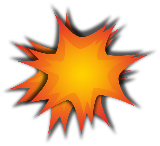 При переходе из одной среды в другую скорость звука скачком изменяется.
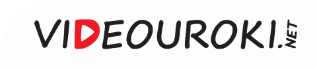 Звуковые волны
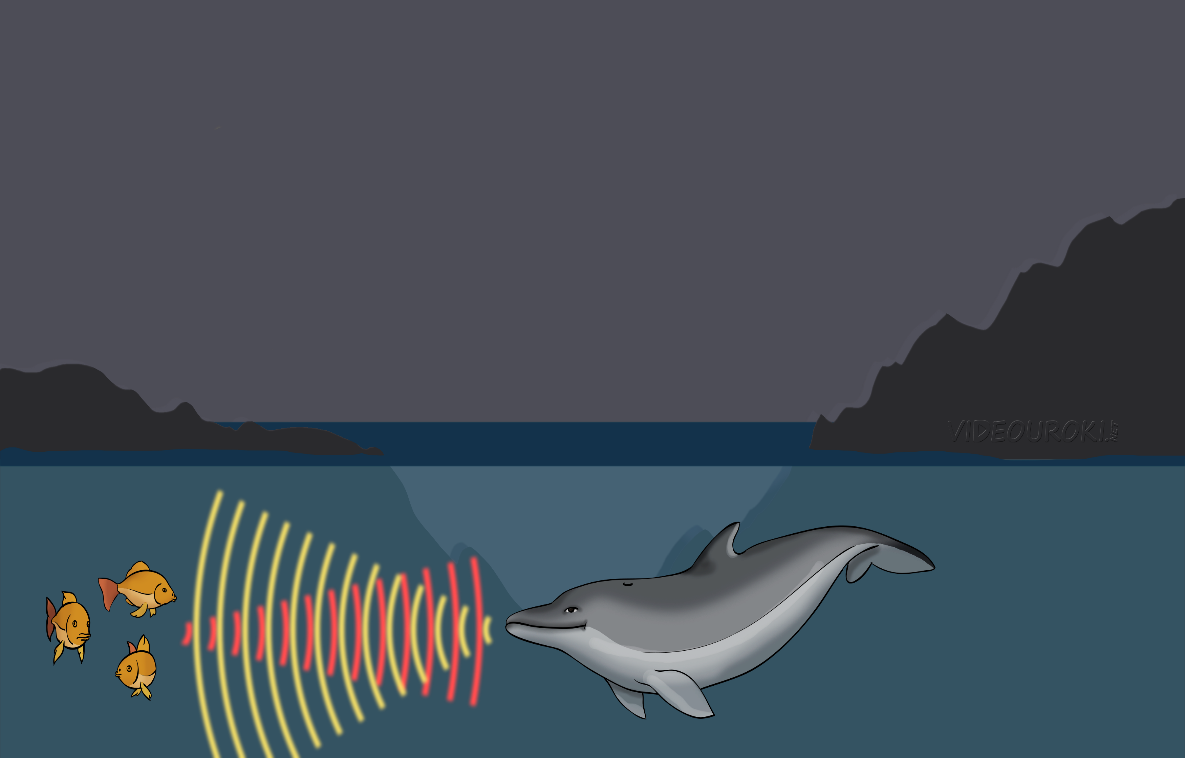 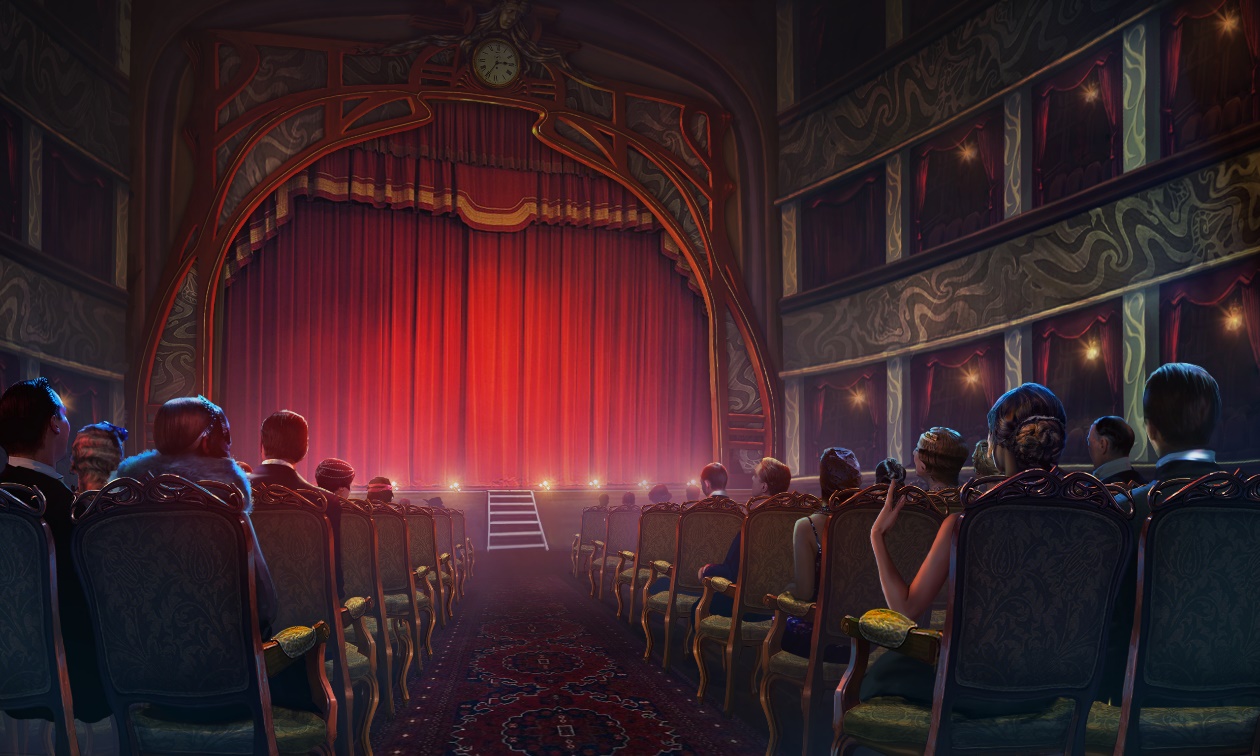 Эхо
Эхо
Реверберация (послезвучание)
Реверберация (послезвучание)
Звуколокация
Скорость звуковой волны
— расстояние до цели.
отражённая звуковая волна, возвратившаяся к источнику.
отражённая звуковая волна, возвратившаяся к источнику.
увеличение продолжительности звука из-за его отражения от окружающих предметов.
увеличение продолжительности звука из-за его отражения от окружающих предметов.
оценка расстояний до отражающих звуковые волны предметов.
зависит от упругих свойств среды и её плотности.
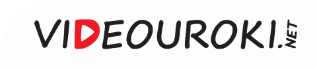 Звуковые волны
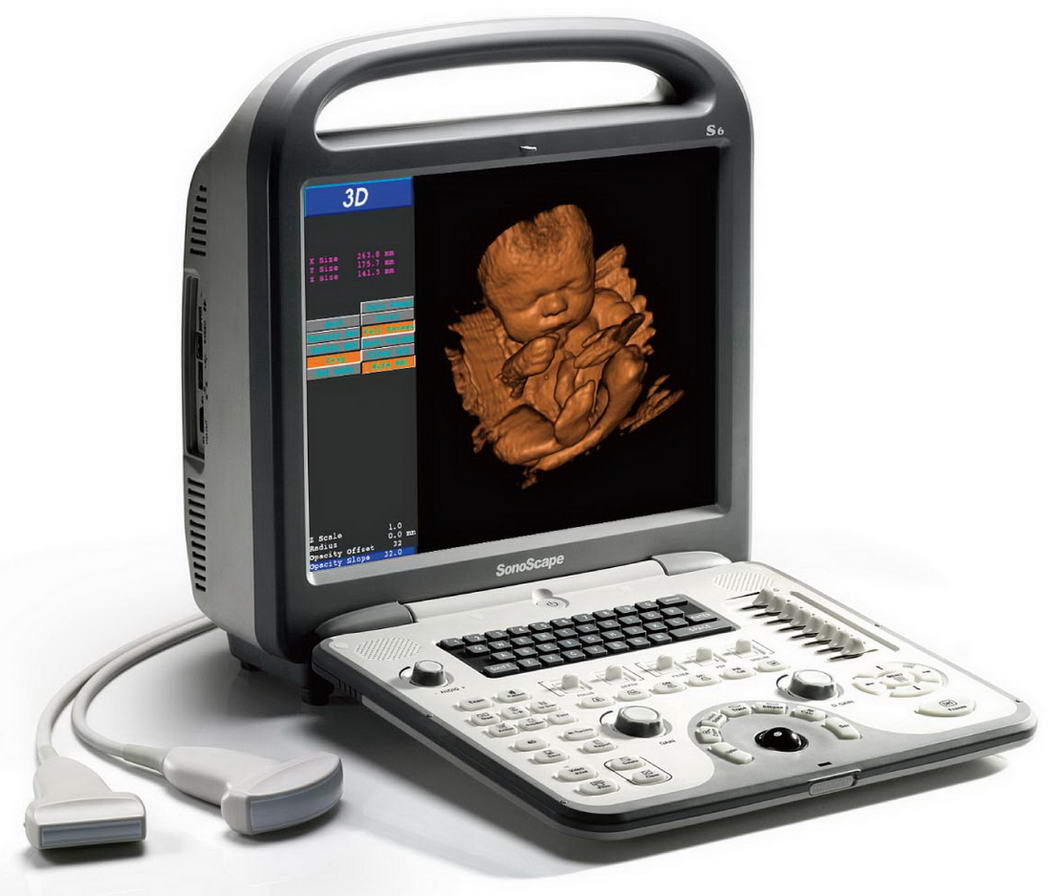 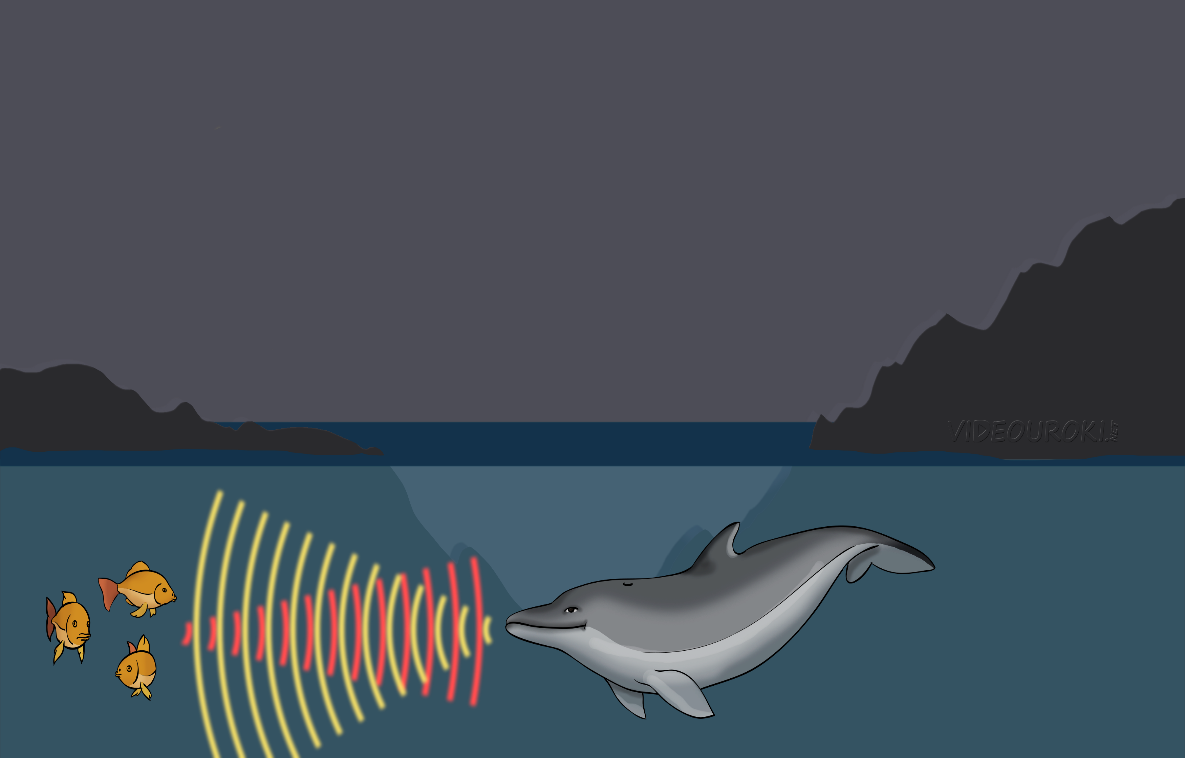 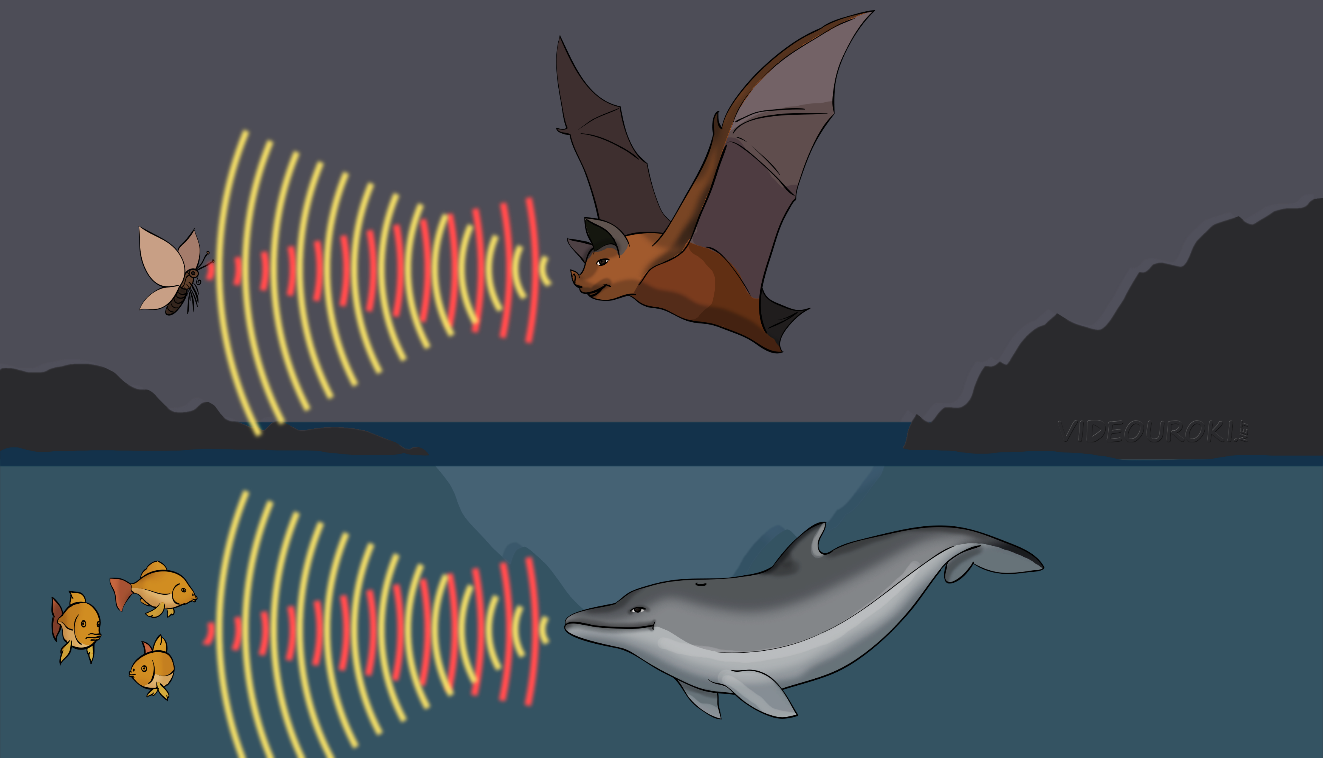 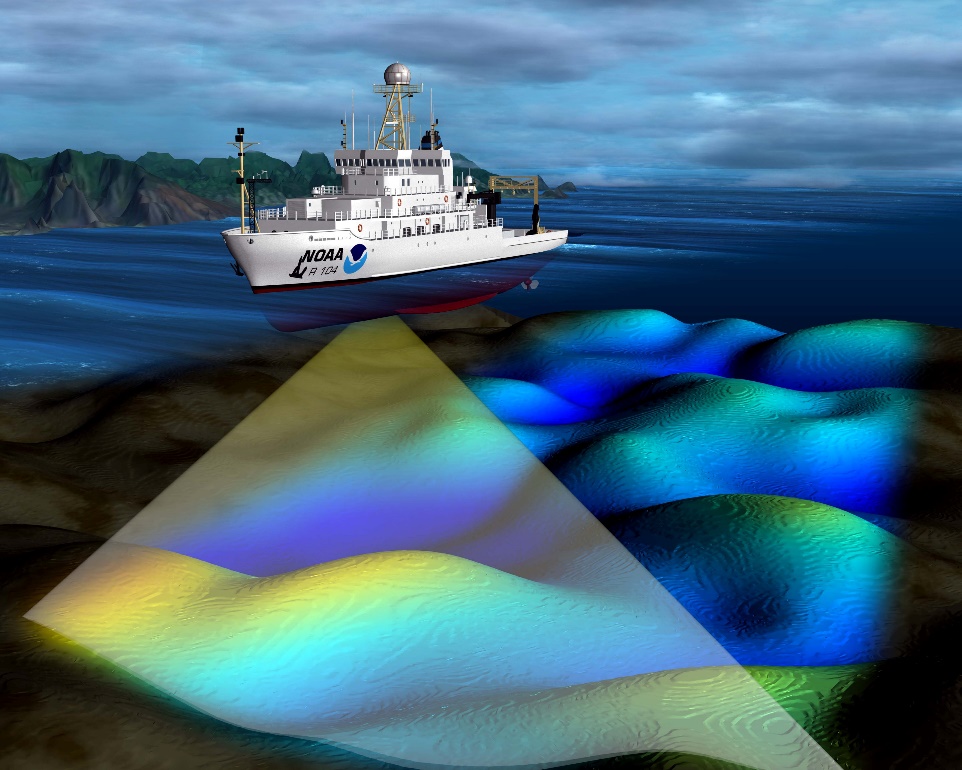 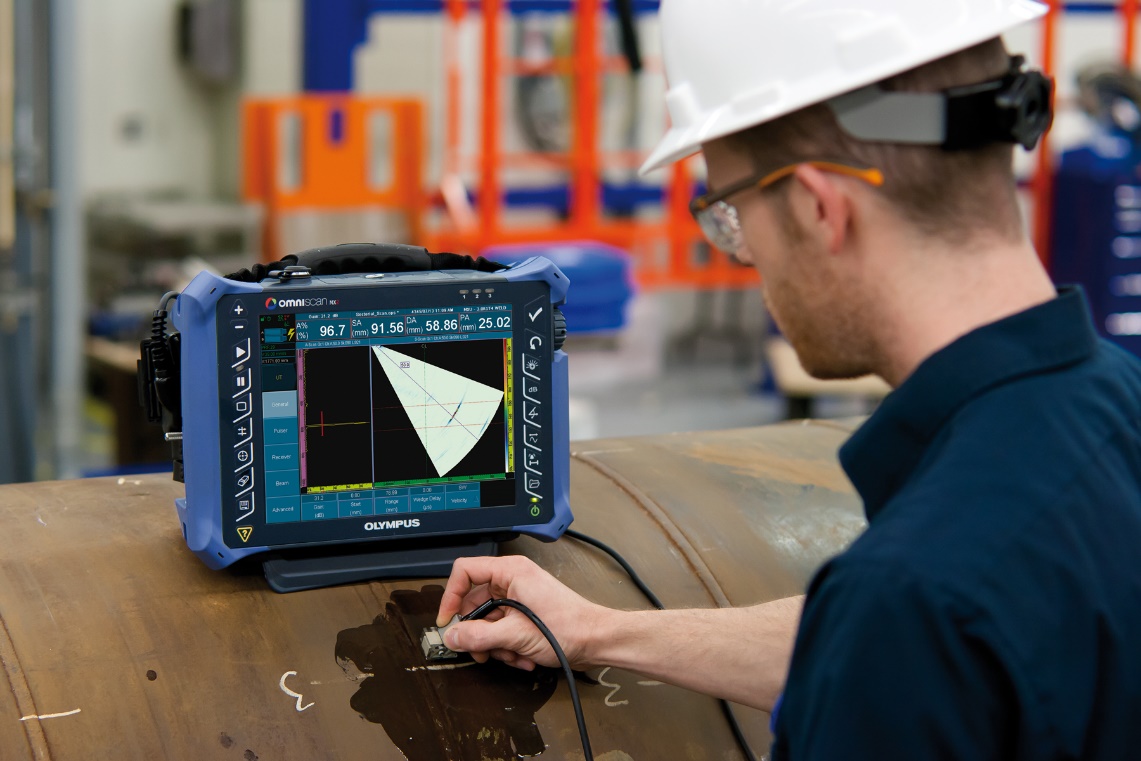 Эхо
Реверберация (послезвучание)
Звуколокация
— расстояние до цели.
отражённая звуковая волна, возвратившаяся к источнику.
увеличение продолжительности звука из-за его отражения от окружающих предметов.
оценка расстояний до отражающих звуковые волны предметов.
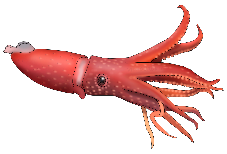 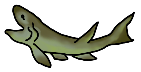 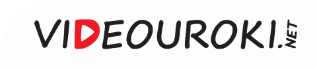 Звуковые волны
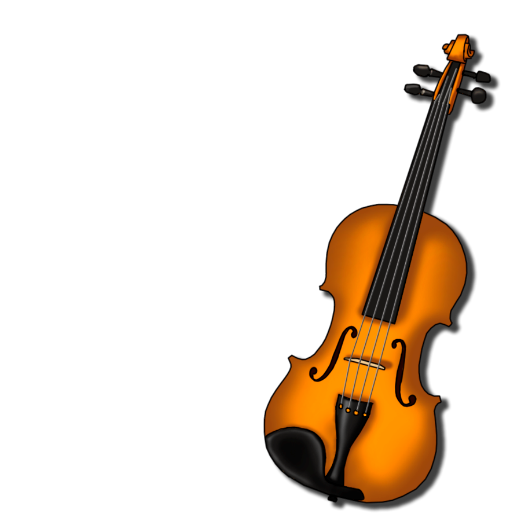 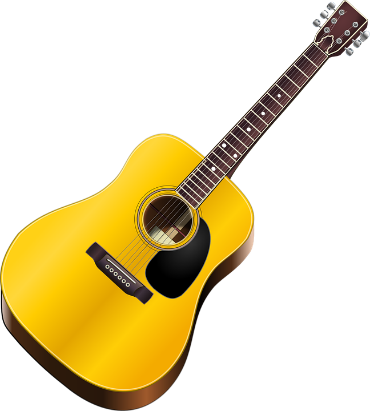 Звуковой резонанс
Резонатор
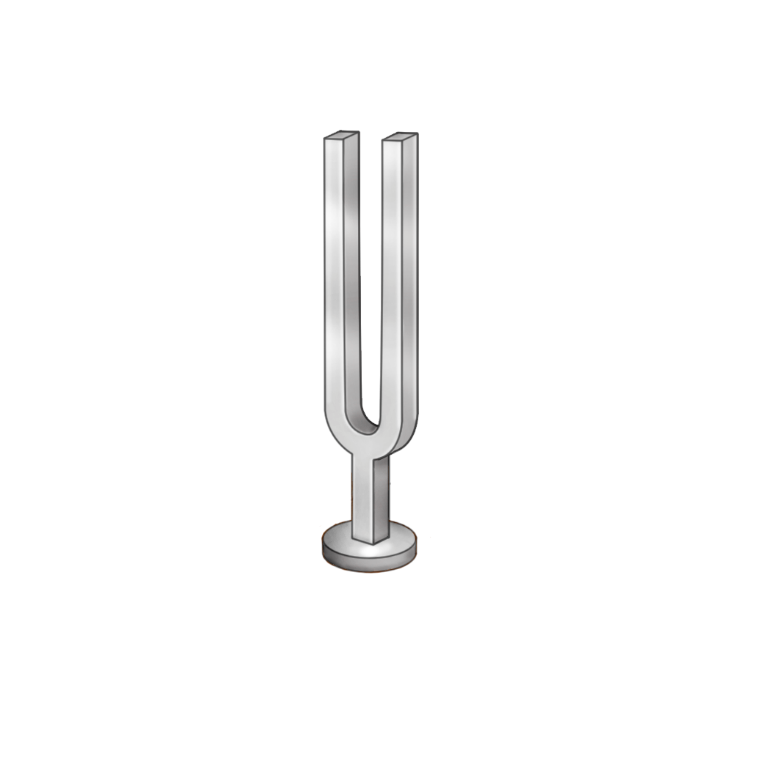 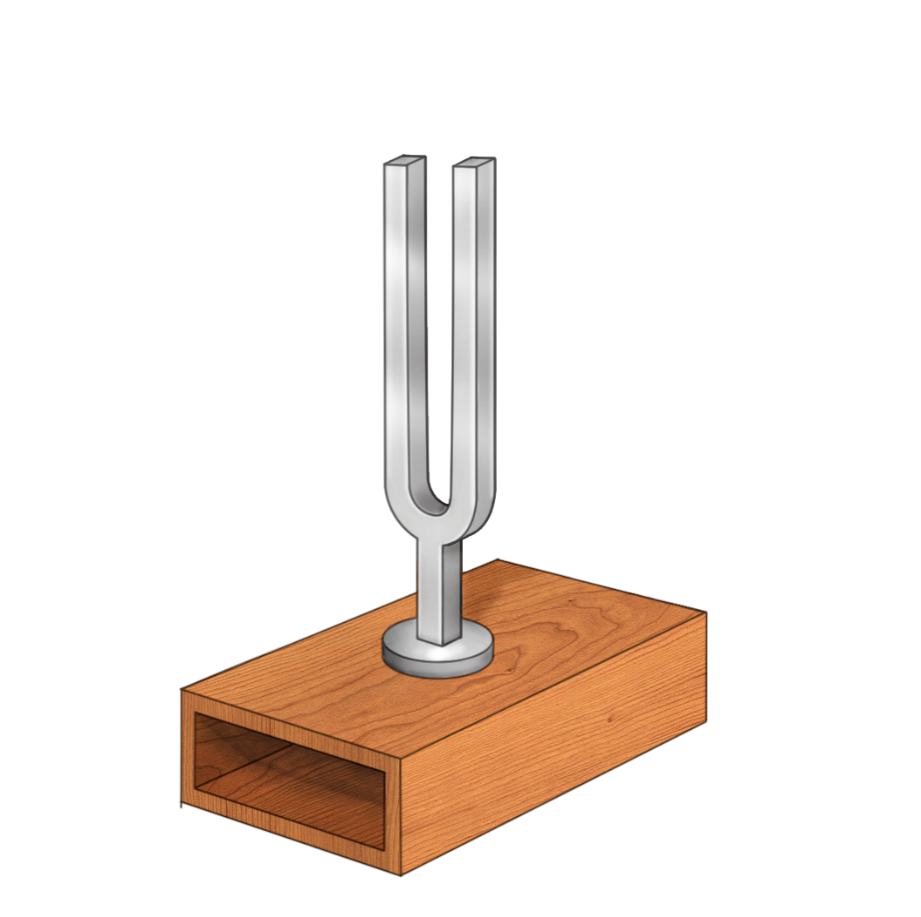 явление совпадения частоты звуковой волны с собственной частотой колебаний какой-либо колебательной системы.
колебательная система, в которой происходит накопление энергии колебаний за счёт резонанса с вынуждающей силой.
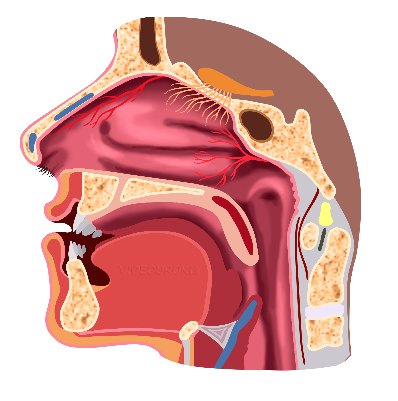 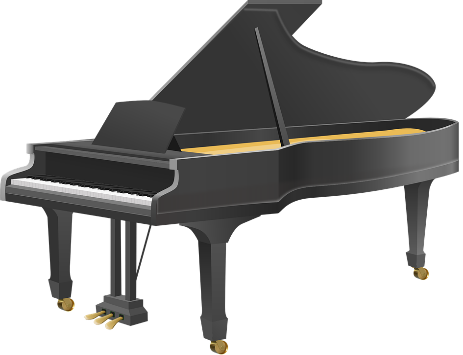 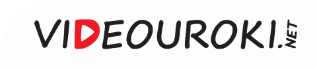 Звук. Скорость звука
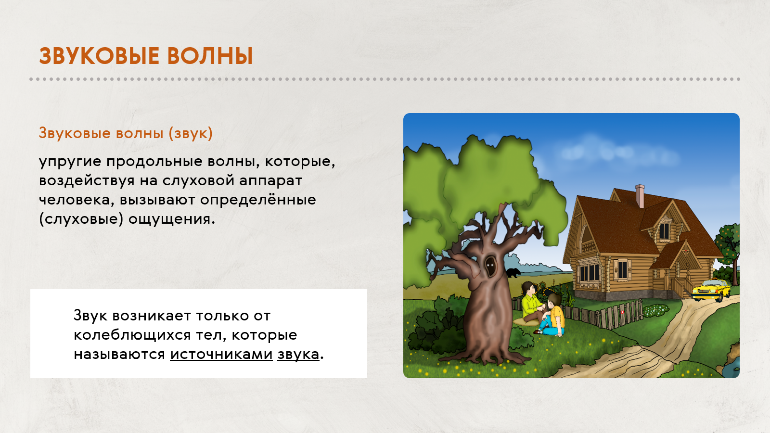 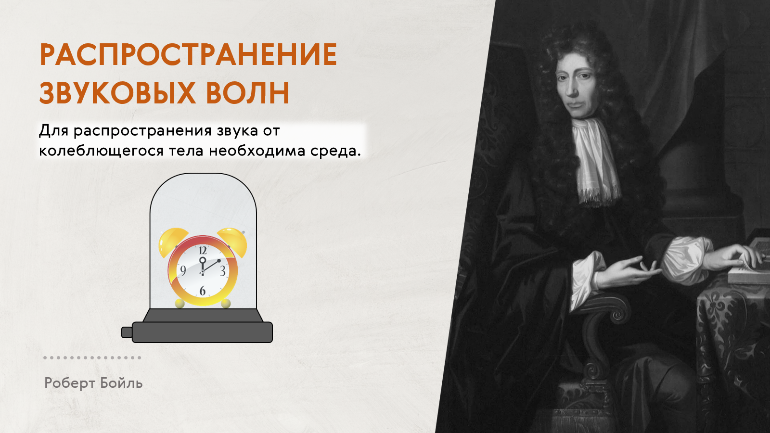 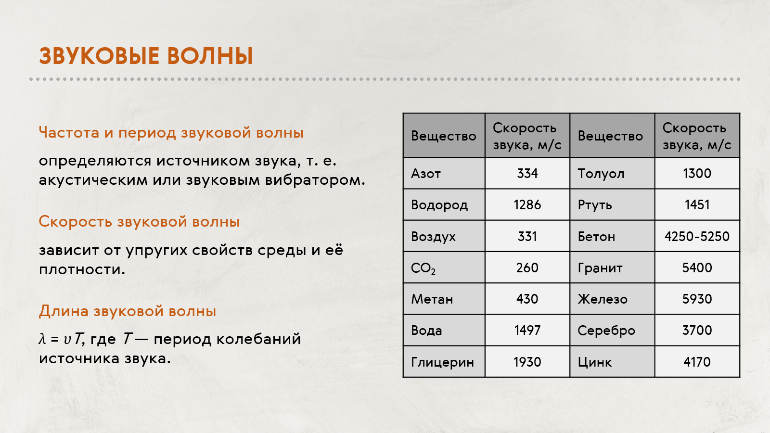 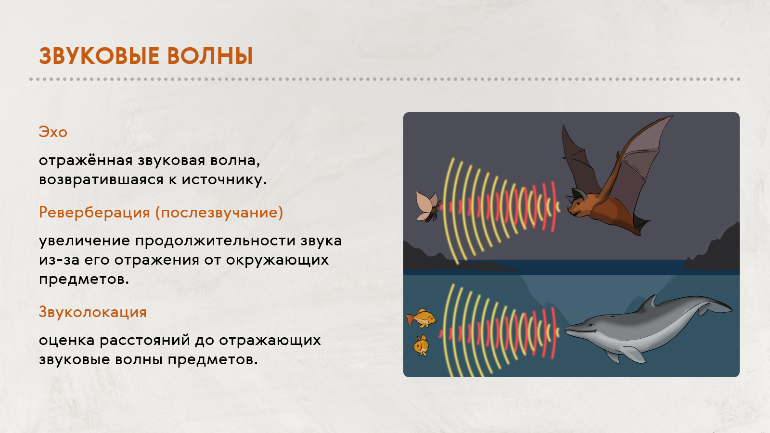 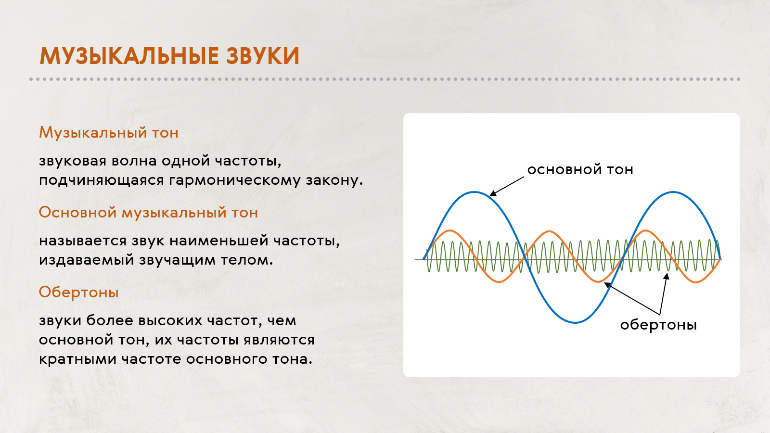 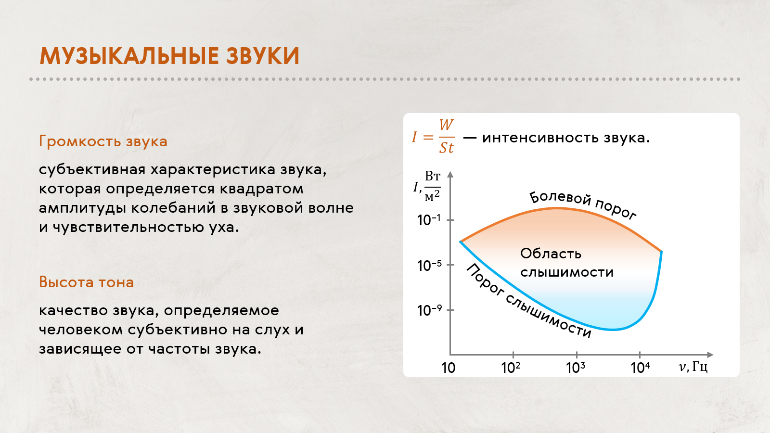 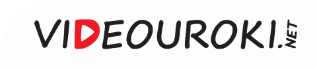